ГАПОУ КК «Новороссийский колледж строительства и экономики»
Тема: «Основные законы гидростатики»
Дисциплина «ГИДРОМЕХАНИКА»
Преподаватель Брагина Елена Николаевна
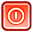 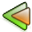 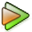 11.12.2017 9:26
1
Цель урока
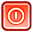 Изучить основные законы гидростатики, научиться решать задачи по теме
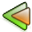 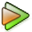 11.12.2017 9:26
2
План урока
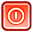 Гидростатическое давление и его свойства
Основное уравнение гидростатики
Закон Паскаля и его практическое применение
Закон Архимеда
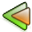 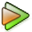 11.12.2017 9:26
3
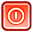 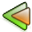 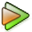 11.12.2017 9:26
4
1. Гидростатическое давление и его свойства
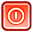 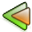 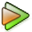 11.12.2017 9:26
5
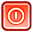 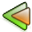 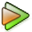 11.12.2017 9:26
6
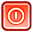 Силы, действующие в жидкости
ОСОБЕННОСТИ
1. отсутствие сосредоточенных сил
2. силы, действующие в жидкости, распределенные: 
а) поверхностные 
б) массовые
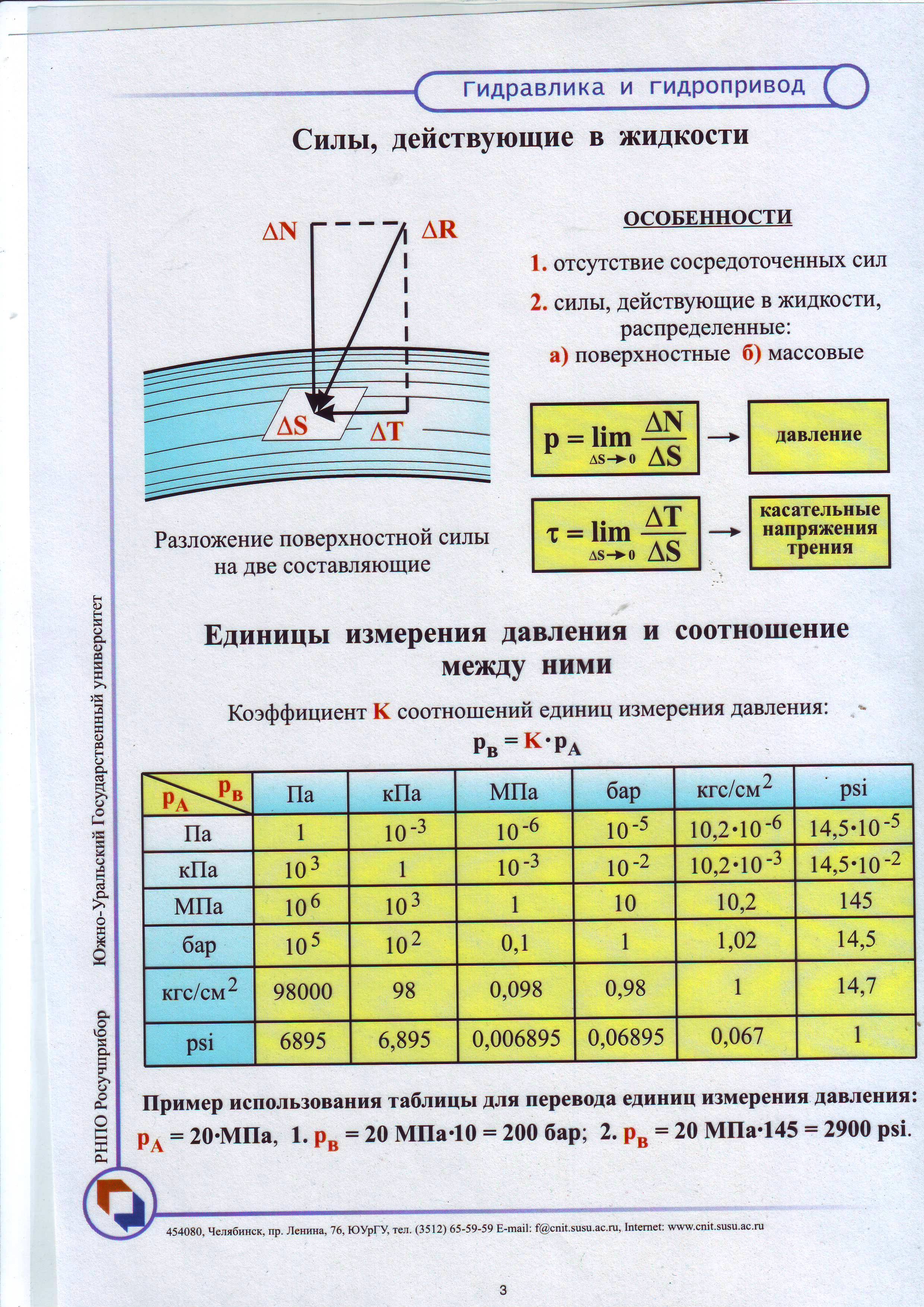 Разложение поверхностной силы на две составляющие
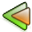 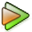 11.12.2017 9:26
7
Единицы измерения давления и соотношениемежду ними
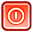 Коэффициент К соотношений единиц измерения давления:
Рв = К · Ра
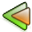 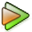 11.12.2017 9:26
8
2. Основное уравнение гидростатики
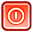 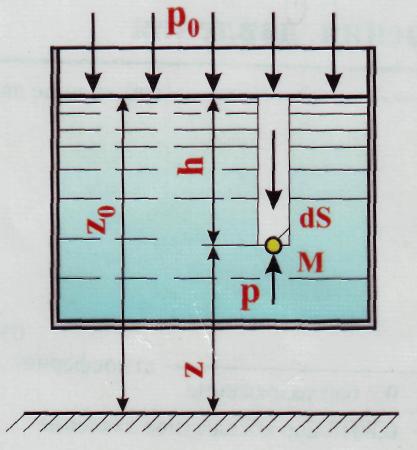 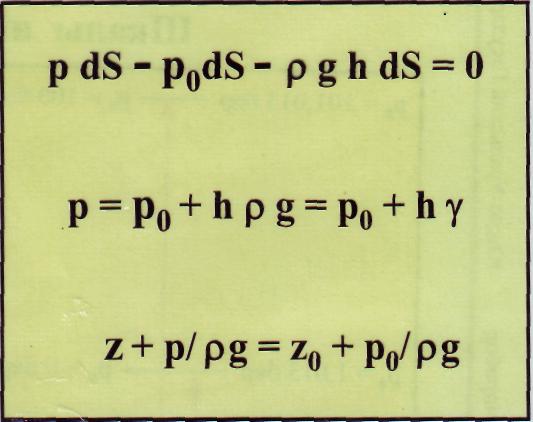 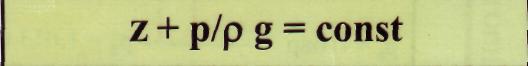 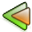 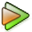 9
11.12.2017 9:26
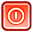 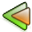 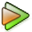 11.12.2017 9:26
10
3. Закон Паскаля и его практическое применение
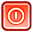 В двух произвольных точках полное давление будет равно
P1 = P0 +ρ·g·h1, 
P2 = P0 +ρ·g·h2.
Разность этих давлений зависит не от внешнего давления, а лишь от разности выбранных отметок:

P1 – P2 = (P0 +ρ·g·h1 ) – (P0 +ρ·g·h2 ) = ρ·g(h1 – h2).

Давление на граничной поверхности (в частном случае – на свободной поверхности) передается во все точки покоящейся жидкости по всем направлениям без изменения.
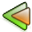 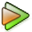 11.12.2017 9:26
11
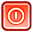 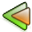 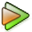 11.12.2017 9:26
12
4
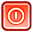 3
1 – поршень в цилиндре меньшего диаметра2 - поршень в цилиндре большего диаметра3 – прессуемый материал4 – неподвижная плита
2
Р
1
Р
Гидравлический пресс
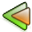 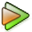 11.12.2017 9:26
13
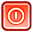 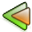 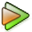 11.12.2017 9:26
14
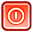 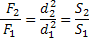 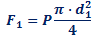 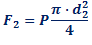 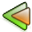 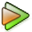 11.12.2017 9:26
15
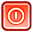 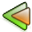 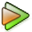 11.12.2017 9:26
16
4. ЗАКОН АРХИМЕДА
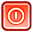 Рассмотрим тело, погруженное в жидкость На него будут действовать поверхностные силы гидростатического давления, направленные по нормали к поверхности, ограничивающей тело.
Закон Архимеда
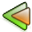 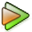 11.12.2017 9:26
17
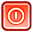 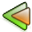 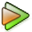 11.12.2017 9:26
18
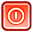 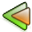 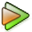 11.12.2017 9:26
19
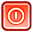 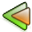 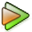 11.12.2017 9:26
20
Домашнее задание
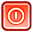 Брюханов О.Н., Коробко В. И. Основы гидравлики, теплотехники и аэродинамики. – М.: Издательский центр «Академия»,  2014. – 254с.
стр. 12-15
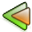 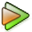 11.12.2017 9:26
21
Контрольные вопросы
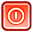 Понятие гидростатического давления и его свойства.
Основное дифференциальное уравнение гидростатики, его практическое значение.
Уравнение поверхности равного давления и свойства этой поверх­ности. 
Основное уравнение гидростатики, его геометрическая и энергетическая интерпретация.
Абсолютное и избыточное давление, приборы измерения давления, соотношения между единицами его измерения. 
Сила давления жидкости на плоские и криволинейные поверхности.
Закон Архимеда, его практическое применение.
Практические приложения основного уравнения гидростатики.
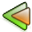 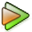 11.12.2017 9:26
22